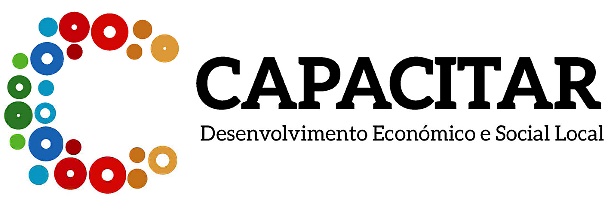 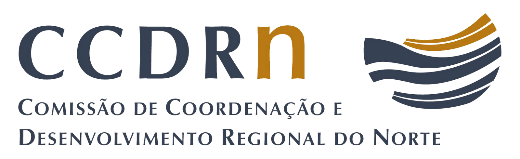 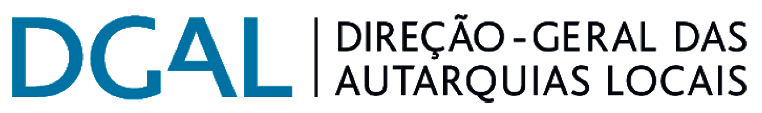 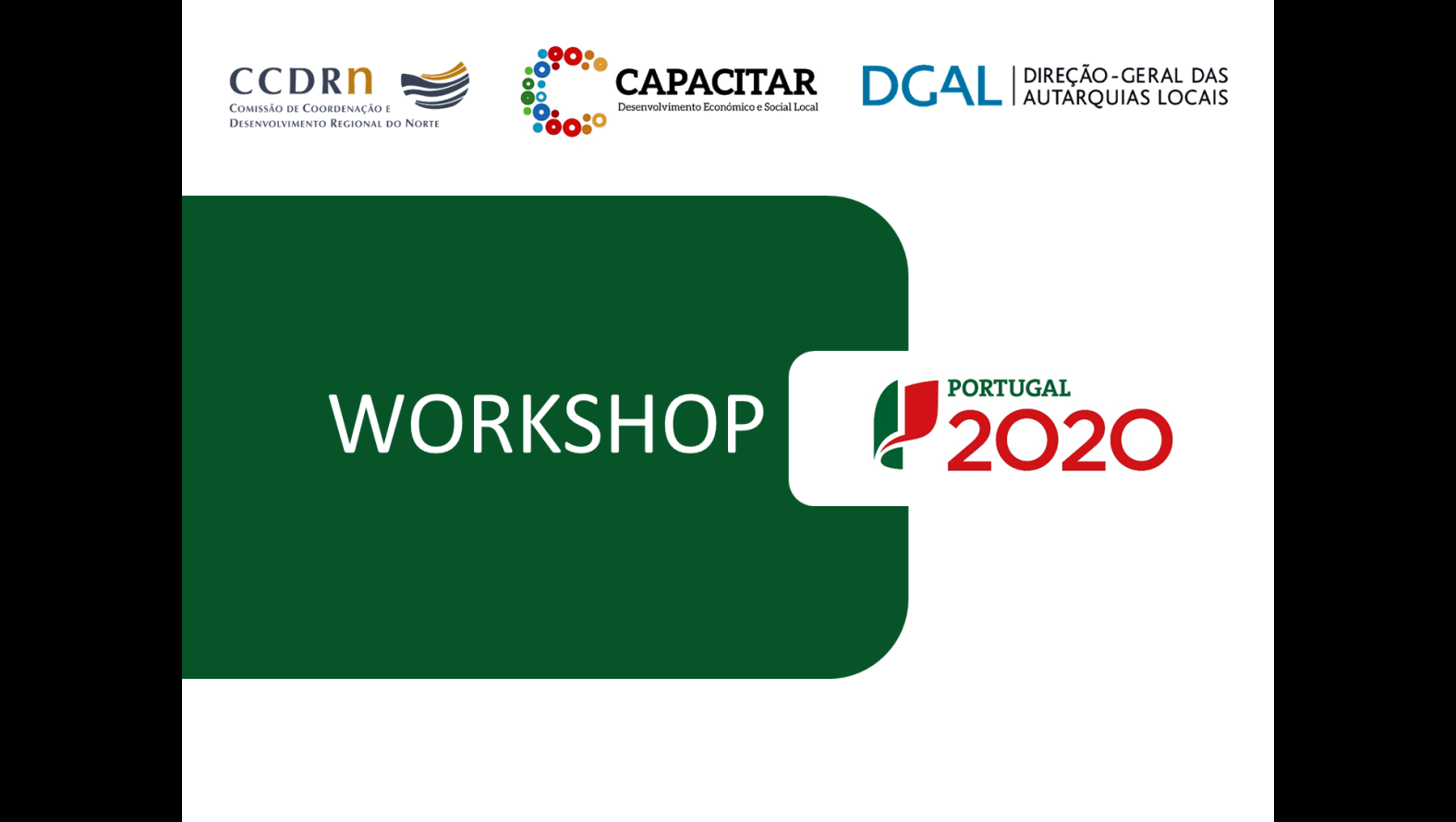 WORKSHOP
DESENVOLVIMENTO LOCAL E 
ABORDAGENS TERRITORIAIS INTEGRADAS NO NORTE 2020
Planeamento estratégico e territórios pertinentes
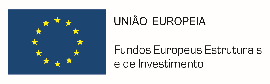 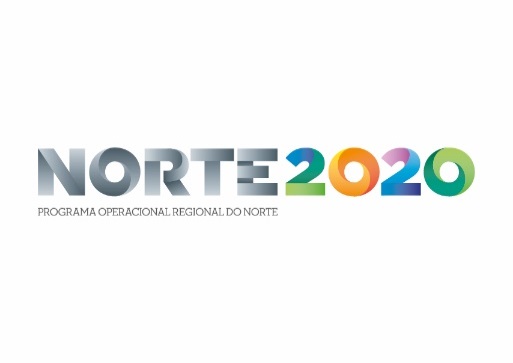 Estratégias Integradas de Desenvolvimento Territorial NUTS III
As Estratégias Integradas de Desenvolvimento Territorial NUTS III, lançadas em 11/2014 e aprovadas a 02/2015, constituem a base para a contratualização dos Pactos para o Desenvolvimento e Coesão Territorial (PDCT) com as Entidades Intermunicipais, bem como para a contratualização das estratégias de Desenvolvimento Local de Base Comunitária (DLBC) com os Grupos de Ação Local (GAL). 

[Convite N.º 01/2014, 12-11-2014 modificado em 24-12-2014]
NUTS III
Regulamento (UE) nº 868/2014 da Comissão, 
de 8 de Agosto de 2014
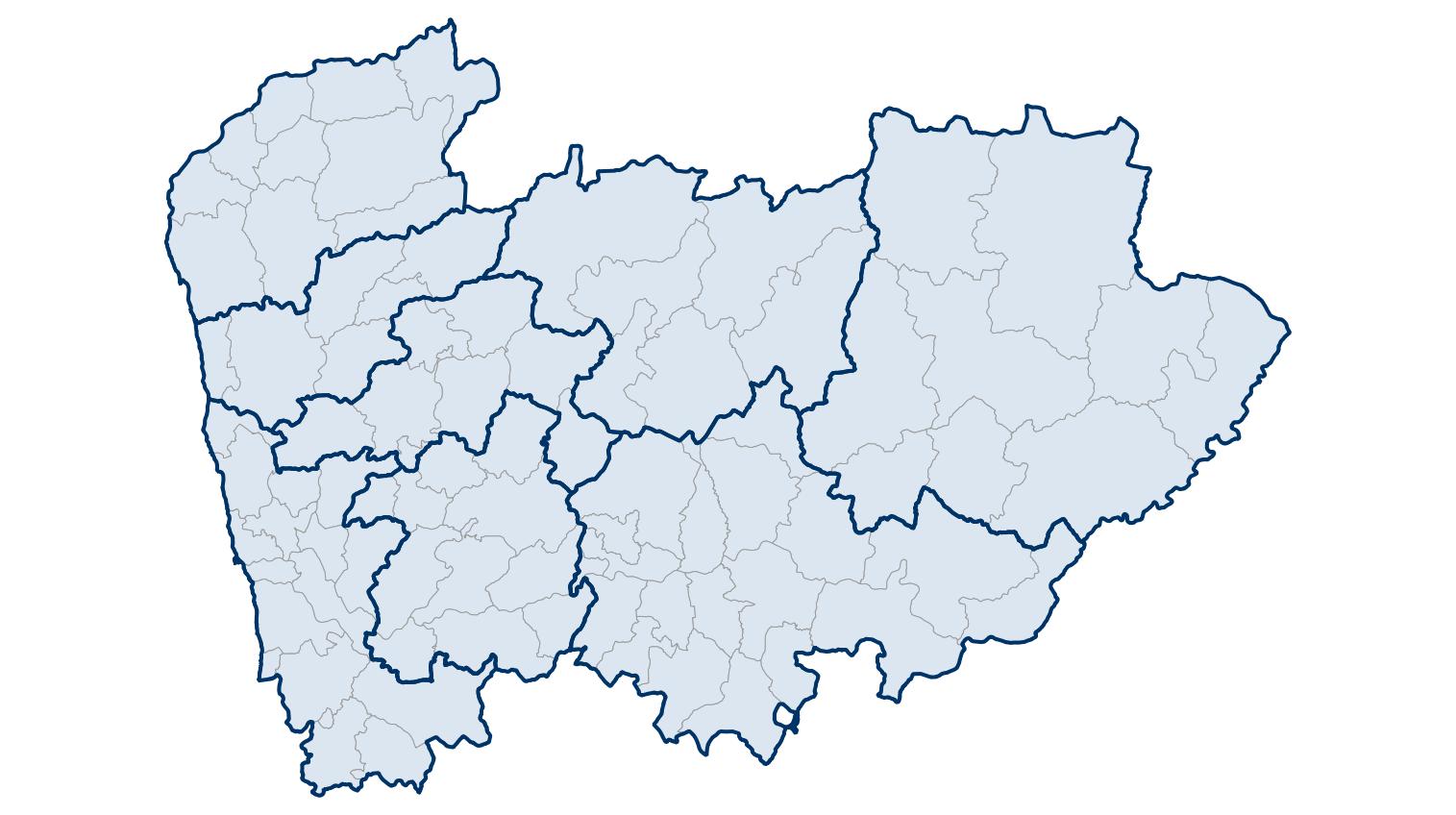 Os PDCT e os territórios alvo
Melgaço
Monção
Valença
Vila Nova
 de Cerveira
Paredes 
de Coura
Arcos de 
Valdevez
1
Vinhais
Caminha
Bragança
Ponte de Barca
Montalegre
Ponte de 
Lima
Chaves
Terras de 
Bouro
Viana do 
Castelo
Vila Verde
Boticas
5
Amares
Vieira do
 Minho
8
2
Valpaços
Póvoa de
 Lanhoso
Vimioso
Esposende
Braga
Cabeceiras de
 Basto
Barcelos
3
Macedo de Cavaleiros
Vila Pouca de 
Aguiar
Ribeira
 de Pena
Fafe
Guimarães
Miranda do
 Douro
Mirandela
Póvoa de Varzim
Murça
Celorico de
 Basto
V. Nova de  
Famalicão
Vizela
Mondim 
de Basto
Mogadouro
Vila do 
Conde
Alfândega
 da Fé
Felgueiras
Santo
 Tirso
Vila Real
Alijó
Vila Flor
Trofa
Paços de
 Ferreira
Amarante
Lousada
Sabrosa
Maia
Santa Marta de
 Penaguião
6
Carrazeda de
 Ansiães
Valongo
Matosinhos
Paredes
7
Torre de Moncorvo
Marco de
 Canaveses
Peso da
 Régua
4
Mesão Frio
Porto
Baião
Gondomar
São João da
 Pesqueira
Penafiel
Alto Minho
Armamar
Freixo de
 Espada à Cinta
Vila Nova 
de Gaia
1
Vila Nova de 
Foz Côa
Resende
Lamego
Tabuaço
Cinfães
Cávado
2
Castelo de
 Paiva
Tarouca
Espinho
Santa Maria 
da Feira
Moimenta 
da Beira
Ave
Penedono
3
Arouca
Área Metropolitana do Porto
São João 
Madeira
Sernancelhe
4
Vale de 
Cambra
Alto Tâmega
5
Oliveira 
de Azeméis
Tâmega e Sousa
6
Douro
7
Terras de Trás-os-Montes
8
Os PDCT e os territórios alvo
O desenvolvimento, negociação e aprovação dos PDCT teve início em 03/2015, envolvendo a contratualização entre as Entidades Intermunicipais e as AG dos PO NORTE, PO ISE, PO SEUR e PDR2020. A dotação PO Norte a concurso para os PDCT é de 491 M€.

[Convite N.º 03/2015, de 17-03-2015 modificado em 21-04-2015]
2. As DLBC e os territórios alvo
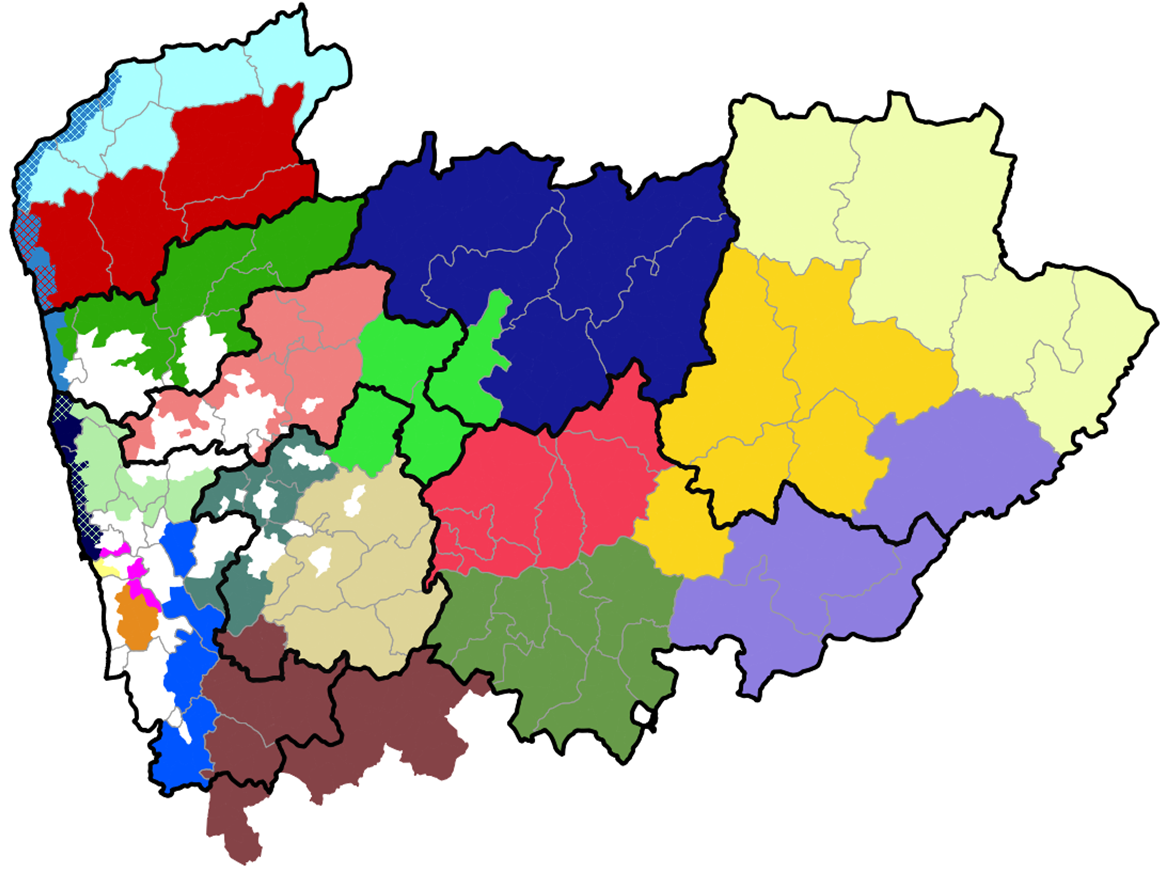 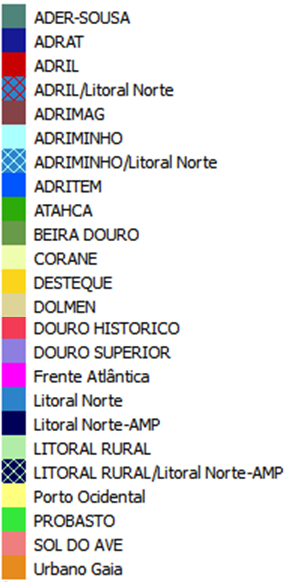 2. As DLBC e os territórios alvo
As estratégias de Desenvolvimento Local de Base Comunitária (DLBC) permitem aprofundar experiências de diversificação das economias de base rural e das zonas pesqueiras e costeiras, bem como de promoção da inovação social, na resposta a problemas de pobreza e de exclusão social, em territórios urbanos desfavorecidos e em territórios rurais ou costeiros economicamente fragilizados.

[Concurso N.º 02/2014, 16-11-2014 modificado em 15-01-2015, para apresentação de candidaturas DLBC - 1ªfase - Pré-qualificação]
(16 DLBC Rurais, 2 DLBC Costeiros, 3 DLBC Urbanos)

[Aviso DLBC-99-2015-02, 26-06-2015, 2ª fase - Seleção das Estratégias de Desenvolvimento Local (EDL) e reconhecimento dos Grupos de Ação Local (GAL)]

O desenvolvimento e negociação das DLBC acreditadas na primeira fase teve início em 06/2015, envolvendo a contratualização com os GAL e as AG dos PO NORTE, PDR2020 e MAR2020.  A dotação PO Norte a concurso para as DLBC é de 48 M€.
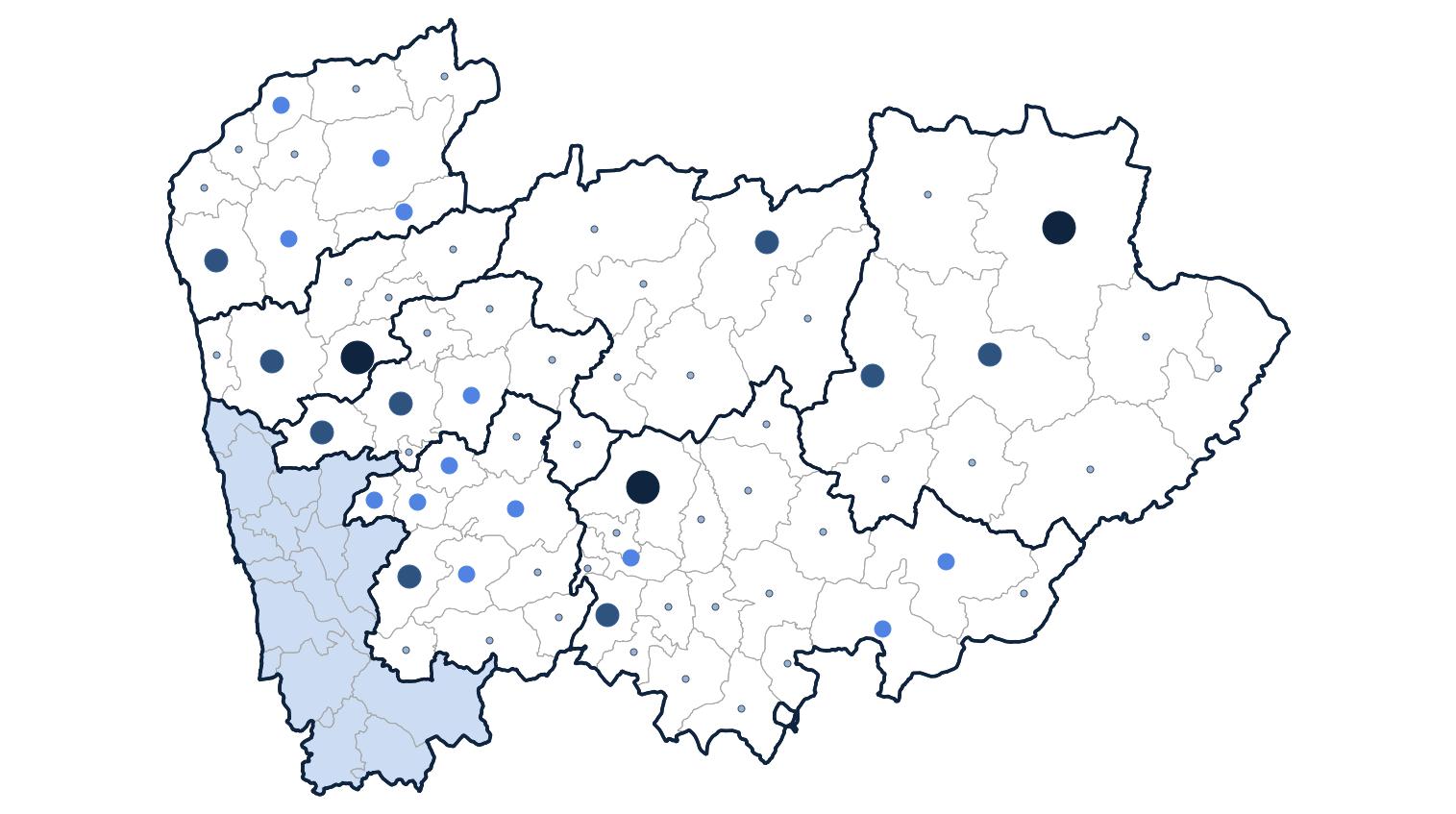 Melgaço
Valença
Monção
3. As AIDUS - PEDU e os territórios alvo
Vila Nova de Cerveira
Arcos de Valdevez
Paredes de Coura
Vinhais
Bragança
Caminha
Montalegre
Ponte de Lima
Chaves
Ponte de Barca
Viana do Castelo
Terras de Bouro
Vila Verde
Boticas
Vieira do Minho
Valpaços
Amares
Vimioso
Póvoa de Lanhoso
Esposende
Barcelos
Cabeceiras de Basto
Vila Pouca de 
Aguiar
Braga
Macedo de Cavaleiros
Fafe
Miranda do Douro
Guimarães
Ribeira de Pena
Mirandela
V. Nova de     
      Famalicão
Celorico de
 Basto
Póvoa de Varzim
Murça
Vizela
Alfândega da Fé
Mondim de
 Basto
Vila Real
Santo Tirso
Alijó
Vila do Conde
Felgueiras
Vila Flor
Mogadouro
Trofa
Lousada
Amarante
Paços de Ferreira
Santa Marta de Penaguião
Maia
Paredes
Valongo
Torre de Moncorvo
Sabrosa
Matosinhos
Carrazeda de
 Ansiães
Mesão Frio
Penafiel
Porto
Peso da Régua
Baião
Marco de
 Canaveses
Gondomar
Armamar
Vila Nova de Foz Côa
Resende
São João da
 Pesqueira
Freixo de Espada à Cinta
Tabuaço
Vila Nova de Gaia
Cinfães
Lamego
Castelo de Paiva
Moimenta da Beira
Espinho
Tarouca
Penedono
Santa Maria da Feira
Arouca
NUTS III (2015)
São João da Madeira
Sernancelhe
Vale de Cambra
Concelhos
Oliveira de Azeméis
Eixo Urbano (EP5 do NORTE 2020)
AMP
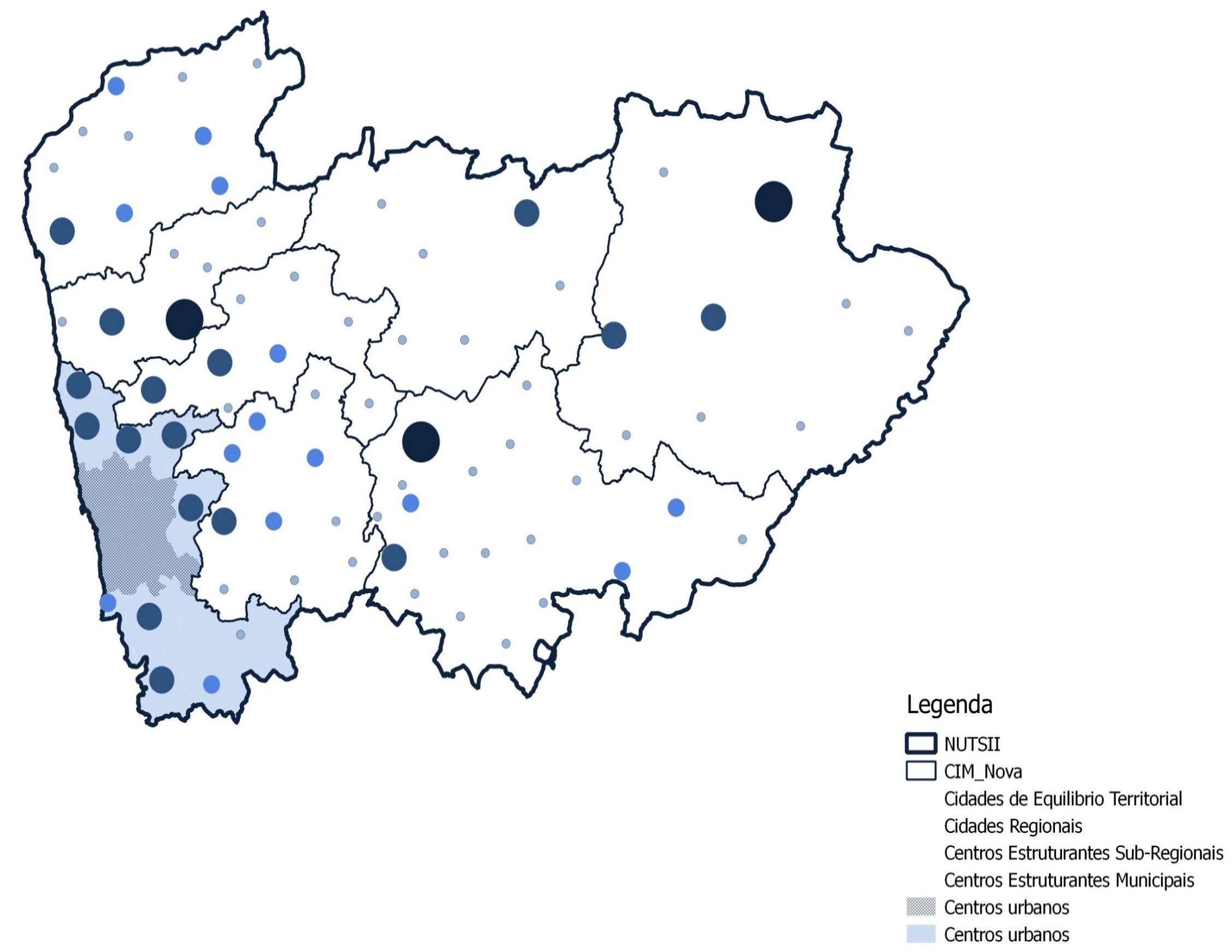 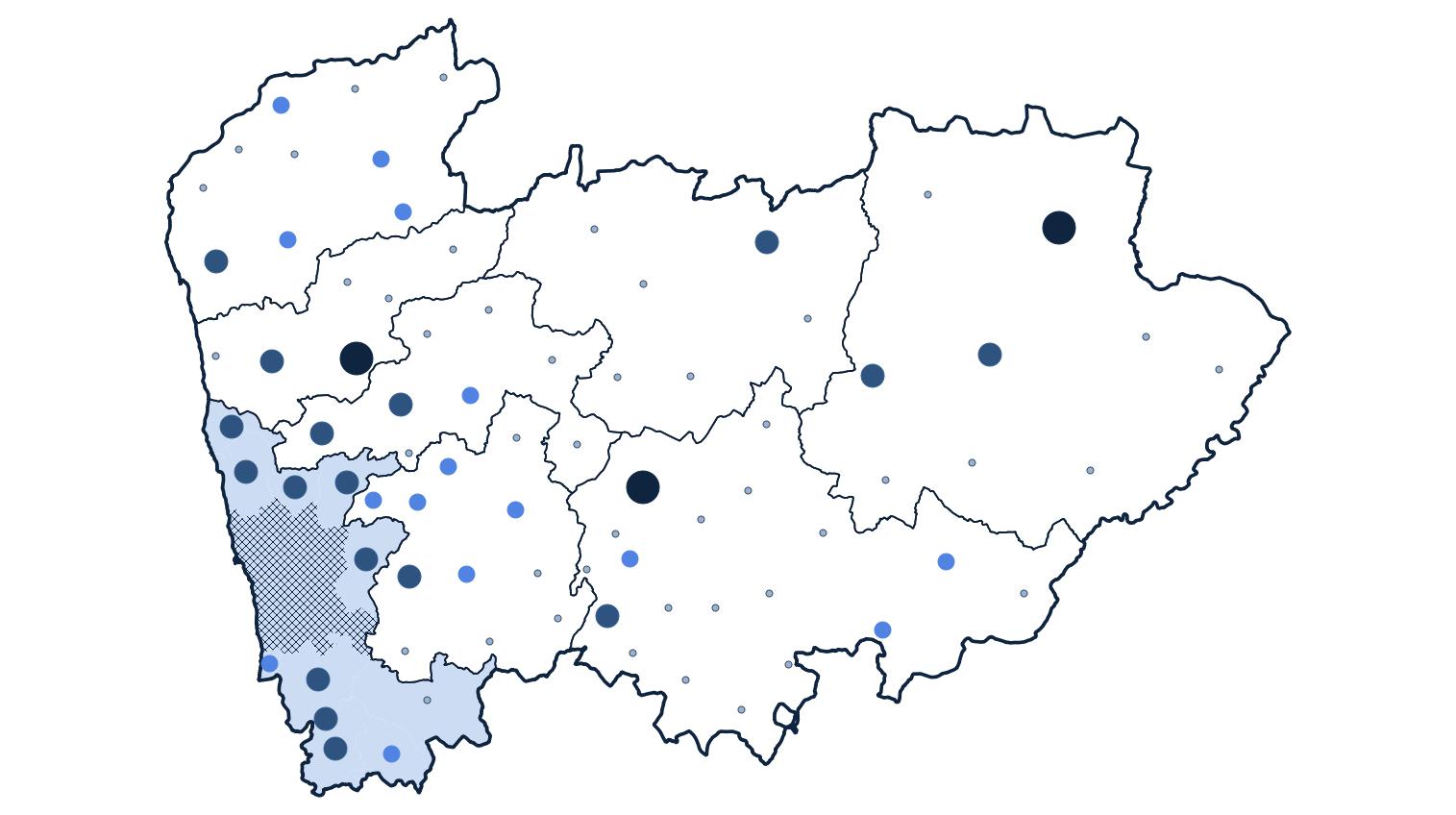 Cidades de Equilíbrio Territorial
Cidades Regionais
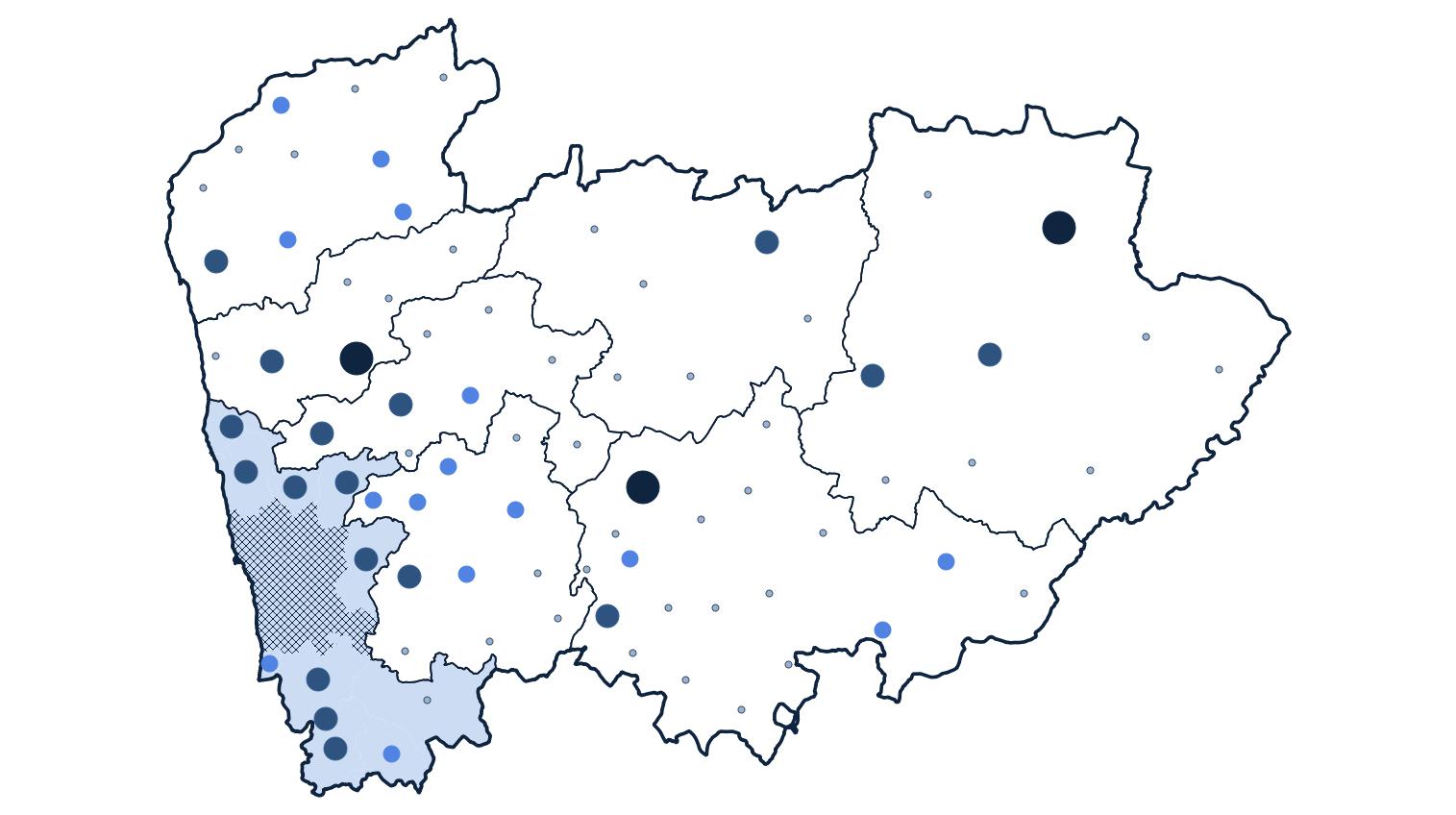 Restantes Centros Urbanos
Centros Estruturantes Sub-Regionais
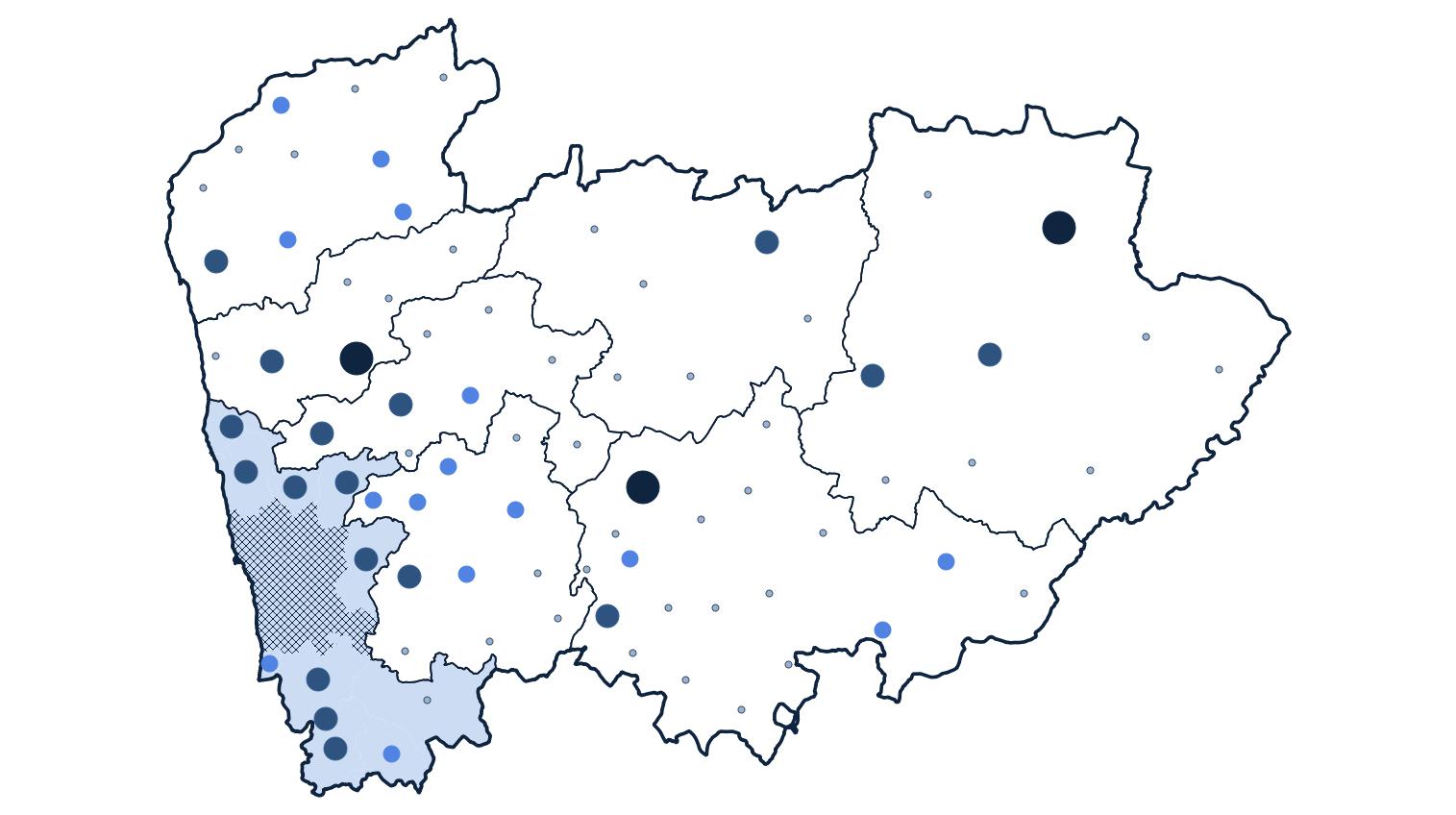 Centros Estruturantes Municipais
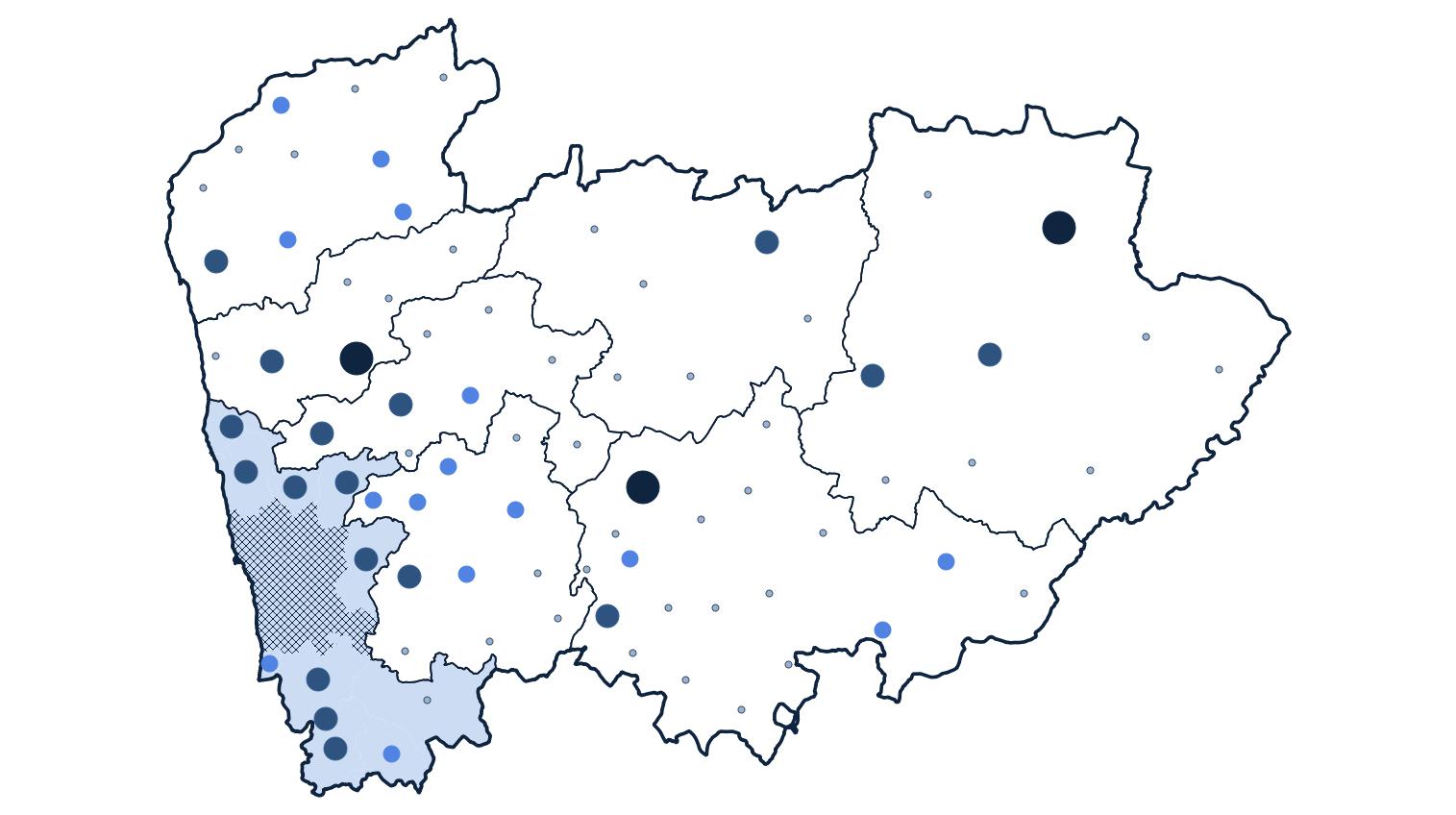 3. As AIDUS - PEDU e os territórios alvo
As Ações Integradas para o Desenvolvimento Urbano Sustentável (AIDUS) são materializadas por intervenções integradas dirigidas à regeneração e à revitalização urbanas, quer na AMP, quer em Cidades de Equilíbrio Territorial e Cidades Regionais, através da alocação do EP5 - Sistema Urbano, mobilizando as PI 4.5, 6.5 e 9.8. 

O montante FEEI para a Região do Norte é de 384,8 M€: PI 4.5 - 209,3 M€; PI 6.5 - 102,9 M€ e PI 9,8 - 72,6 M€.








[Aviso EIDT-99-2015-03, 19-06-2015 , modificado em 07-09-2015 - Convite para a apresentação de candidaturas Planos Estratégicos de Desenvolvimento Urbano]
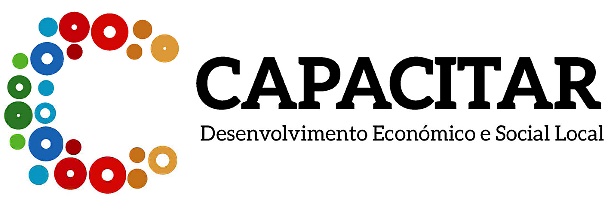 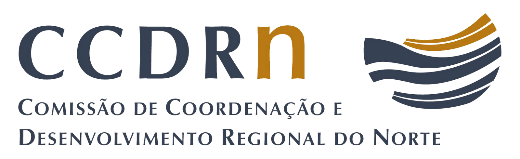 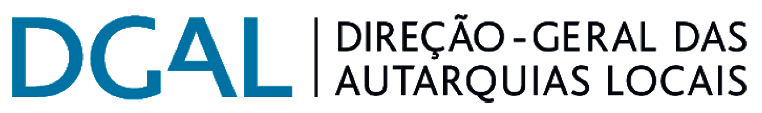 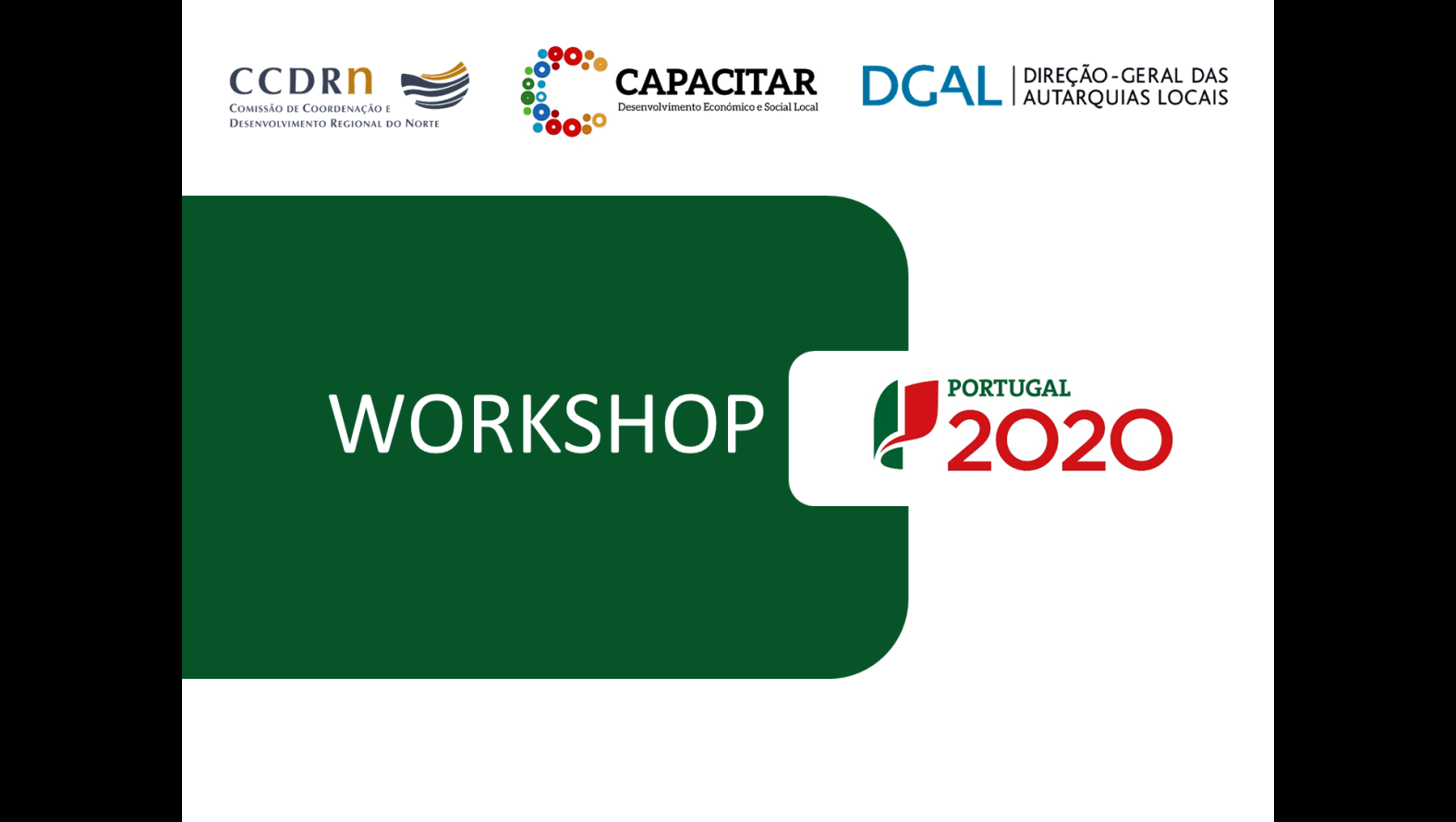 WORKSHOP
DESENVOLVIMENTO LOCAL E 
ABORDAGENS TERRITORIAIS INTEGRADAS NO NORTE 2020
Planeamento estratégico e territórios pertinentes
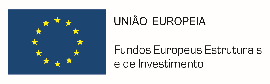 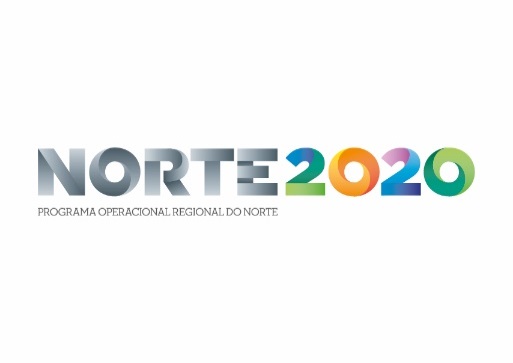